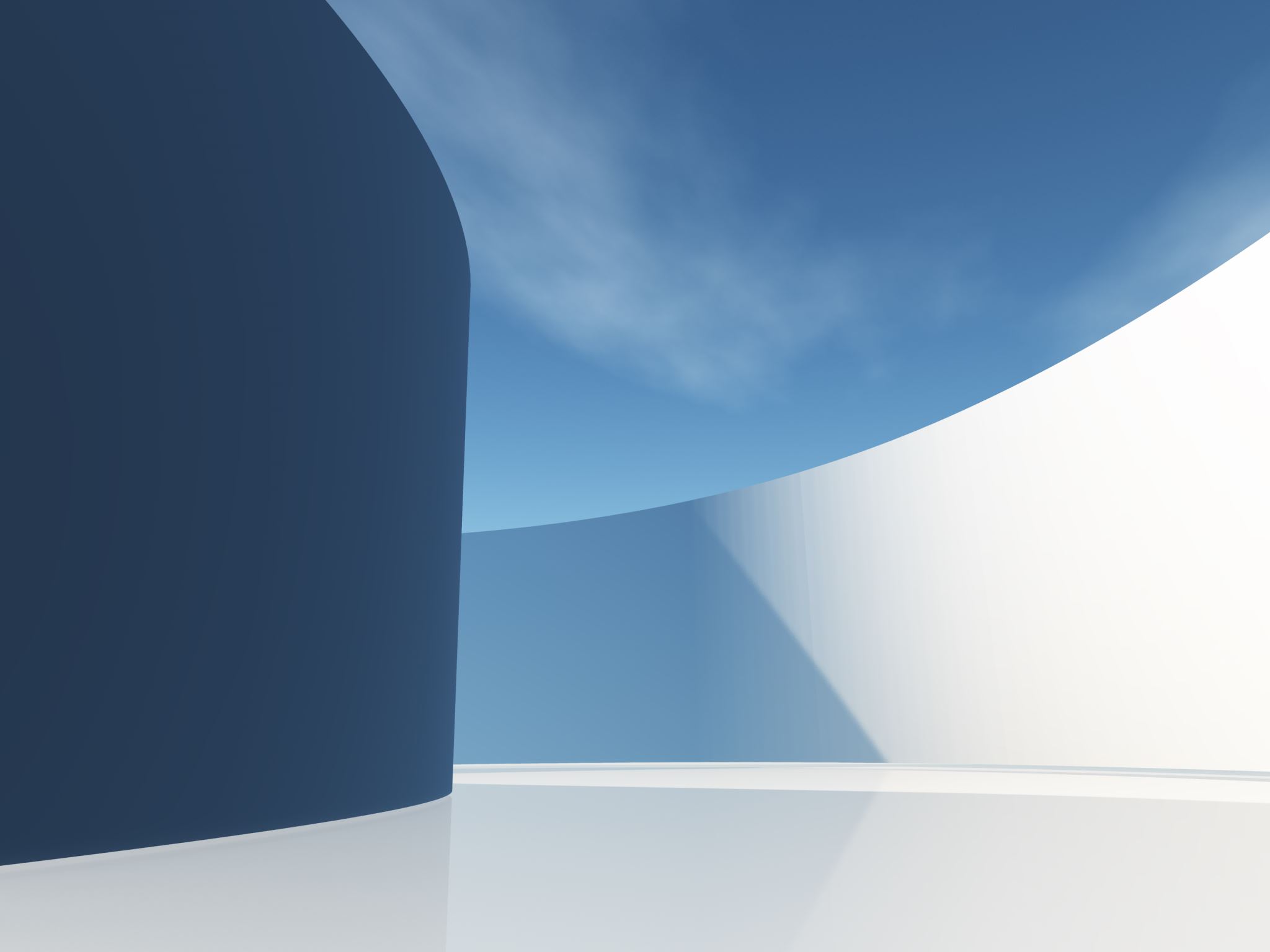 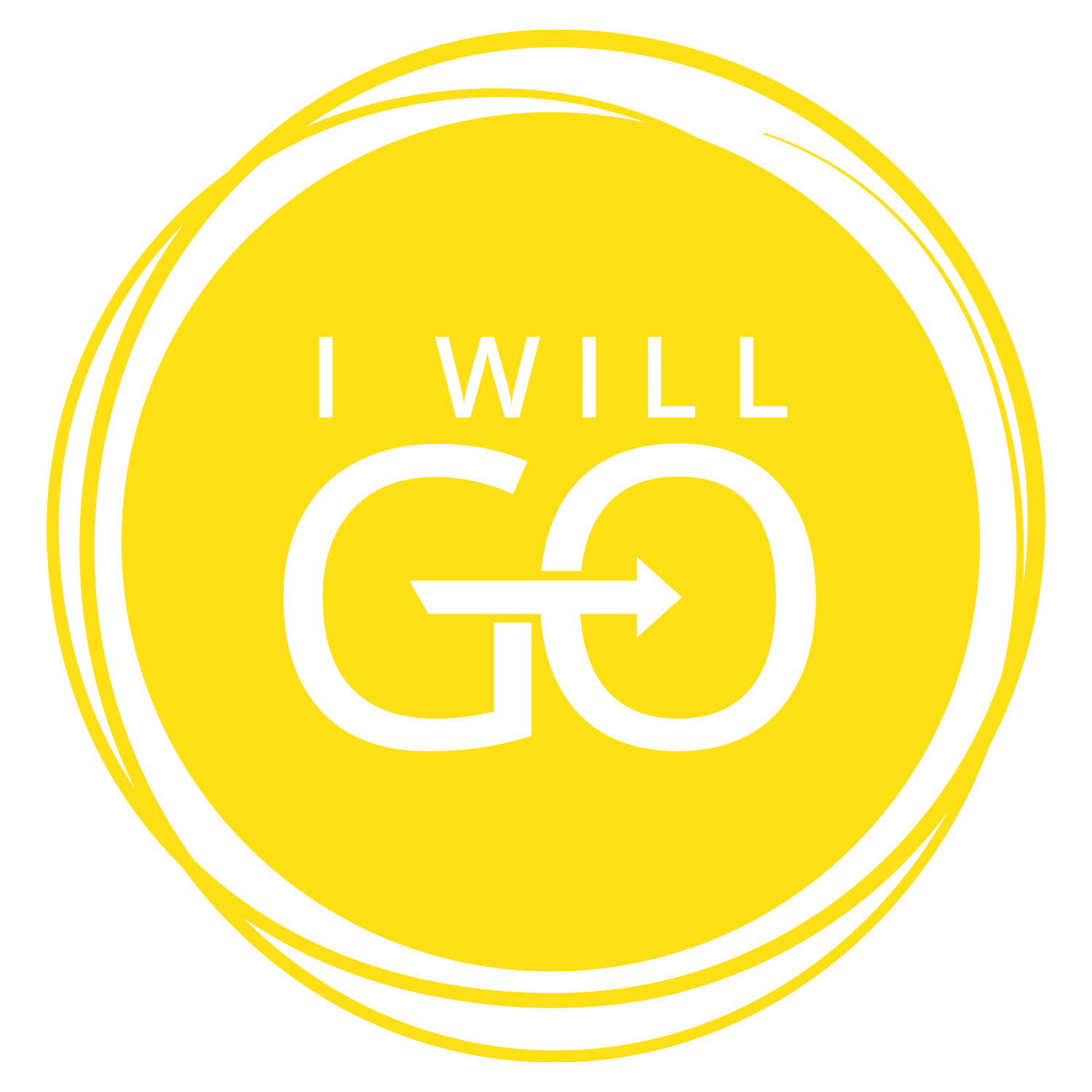 GC-WAD LEAD ROADMAP FOR 2022-2025
MATT. 20: 21-22; LUKE 9: 44-46; ACTS 1: 4,6-8
EQUIPING LEADERS TO REFOCUS ON MISSION
4 On one occasion, while he was eating with them, he gave them this command: “Do not leave Jerusalem, but wait for the gift my Father promised, which you have heard me speak about.
6 Then they gathered around him and asked him, “Lord, are you at this time going to restore the kingdom to Israel?”
7 He said to them: “It is not for you to know the times or dates the Father has set by his own authority.
"What is it you want?" he asked. She said, "Grant that one of these two sons of mine may sit at your right and the other at your left in your kingdom.” "You don't know what you are asking," Jesus said to them. "Can you drink the cup I am going to drink?" "We can," they answered.
8 But you will receive power when the Holy Spirit comes on you; and you will be my witnesses in Jerusalem, and in all Judea and Samaria, and to the ends of the earth.”
MISSION, ITS URGENCY &  PARASITES
“Listen carefully to what I am about to tell you: The Son of Man is going to be delivered into the hands of men.”45 But they did not understand what this meant. It was hidden from them, so that they did not grasp it, and they were afraid to ask him about it. An argument started among the disciples as to which of them would be the greatest.
Outline of 
the GC LDP
SECTION I: ADVENTIST LEADERSHIP
The unique calling of Adventist Leadership:
Distinctly Addventist
End-time Mission-Focused
Called to excellence
A higher Calling
Philosophy of Leadership Development:
Inspired Guidance
Foundational and Mission-Centric
Integrity and Character
Inclusive Collaboration
Foundational Leadership Training:
Local & Worldwide Identity
General Professional Training
Mission-Driven Strategy
SECTION II: GC LDP
Division-based Administrator Training:
GC-LDP will support division leadership development programs by working with the divisions to identify appropriate general leadership best practices and offer annual conferences on general leadership topics
Global Leadership Institute (GLI) & LeadLab:
The Global Leadership Institute (GLI) at Andrews University has been commissioned by the GC-LDP to support divisions through a variety of LeadLab events and training that support transformational growth in Adventist leadership. Additionally, a selection of activities will initiate and support growth in leadership development processes to provide divisions with specially trained leaders with the experience and training to initiate leadership development within their divisions.
New Leader Curriculum:
General for all leaders
Specific for Presidents
Specific for Secretaries
Specific for Treasurers
Specific for Institutional Leaders
Specific for Departmental Directors
Consultation with Divisions and attached fields on their leadership development plans and efforts
Provision of a LeadLab event for each Division/Attached field by June 2025
Provision of the full LeadLab curriculum to partnering fields and institutions
Providing  additional training to LeadLab curriculum graduates identified by each division as potential LeadLab Associates 
Attending fields/Institutional events as and when invited and available
Development and maintenance of  a website to provide resource support in connection with the LeadLab events.
Cultivaiting and supporting  a growing online community of Adventist leaders.
SECTION III: 
THE ROLE OF THE GLI
GLI’s Additional Leadership Development Services
LeadLab Advanced—training trainers and experts
Networking—avenues for understanding the nature and scope of  Seventh-day Adventist leadership at all levels
Development of Lead Mentors
Continuing field-based and global Research in Leadership
Collaboration with our Educational Institutions:
Andrews University
Adventist university of  Africa
Babcock University
Valley View University
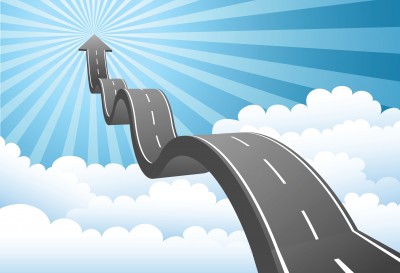 WAD LDP ROADMAP FOR 2022-2025 PERIOD
Criticality of the Culture of Strategic Unity
Objective 1		7 KPIs
Objective 2		11 KPIs
Objective 3		3 KPIs
Objective 4		3 KPIs
Objective 5		9 KPIs
Objective 6		8 KPIs
Objective 7		3 KPIs
Objective 8		3 KPIs
Objective 9		7 KPIs
Objective 10		4 KPIs
Mission Objectives
I will Go
S. Growth Objectives
Leadership Objectives
Objective HS		HS KPIs
Criticality of the Culture of Synergetic & Harmonious Implementation of Action Plan
Mission: :Make disciples of Jesus Christ who live as His loving witnesses and proclaim to all people the everlasting gospel of the Three Angels’ Messages in preparation for His soon return (Matt 28:18-20, Acts 1:8, Rev 14:6-12).
I will GO
F
A
I
T
H
aithfully
Our Method:
Guided by the Bible and the Holy Spirit, Seventh-day Adventists pursue this mission through Christ-like living, communicating, discipling, teaching, healing, and serving.
ccountably
nnovatively
ransparently
Our Vision:
In harmony with Bible revelation, Seventh-day Adventists see as the climax of God’s plan the restoration of all His creation to full harmony with His perfect will and righteousness.
armoniously
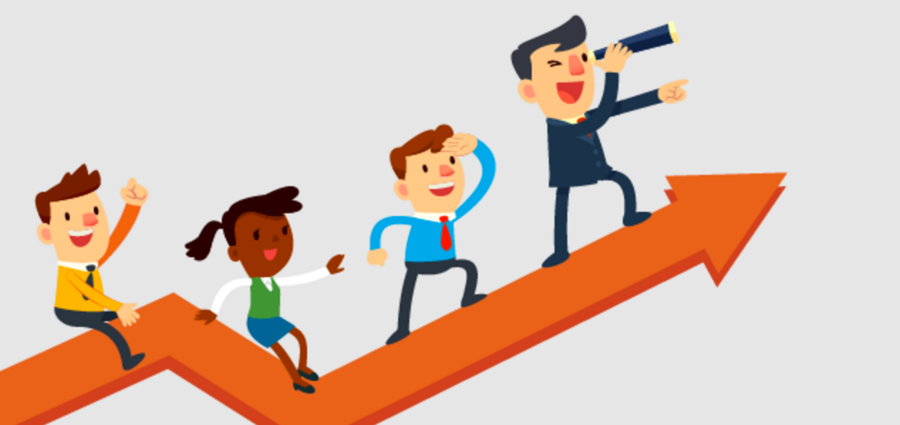 THE ROADMAP:
A wake-up call to mission-focused leadership
Assessment of WAD’s current leadership manpower
Identification of local and global facilitators/trainers
Annual LEAD Conference for officers and executive committee members at Mission/Conference, Union, and Division levels
Biannual Conference for specific specific leadership groups
Annual Evaluation of leadership Performance
Let us RESPOND
Let us SHARE
Let us SUPPORT
Let us BUILD TOGETHER
APPEAL
WAD officers’ comments 
Q&A
OPEN FORUM